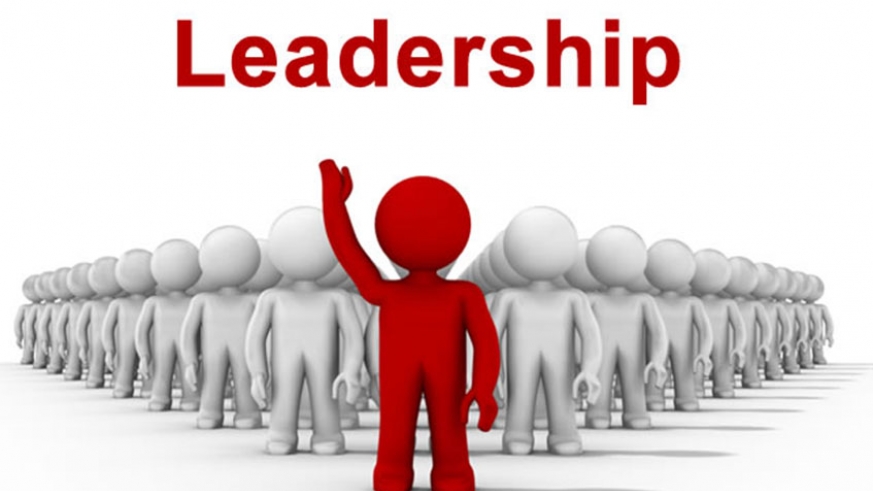 introduction
Leadership is the one of the most important                      function of management which involves directing, influencing & motivating employees to perform.
 Leadership is an important subject for managers because of the critical role leaders play in a group and organizational effectiveness.
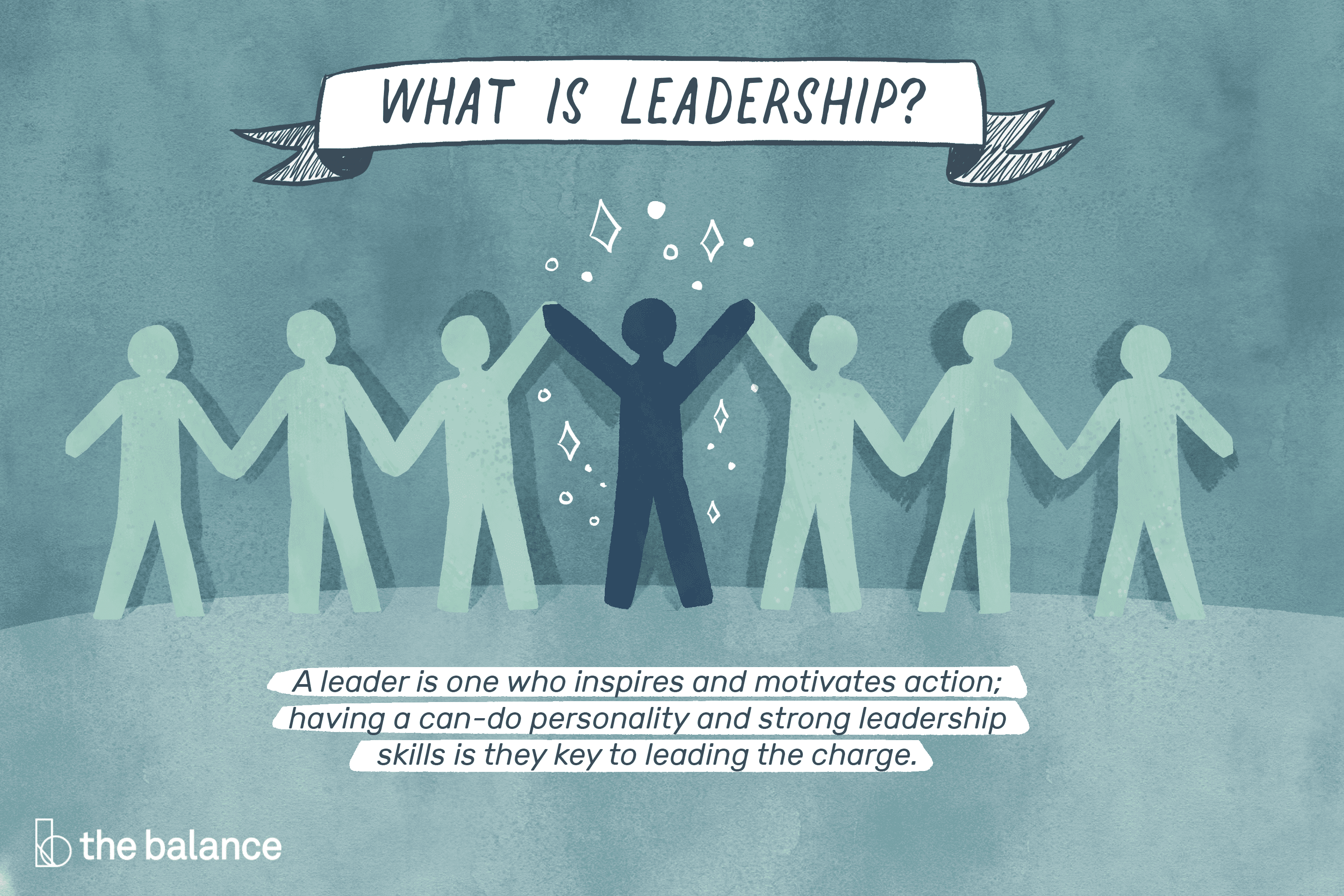 definition
According to Peter Drucker, “leadership is shifting of own vision to higher shifts, the raising of man’s performance to higher standards, the building of man’s personality beyond its normal limitations.”
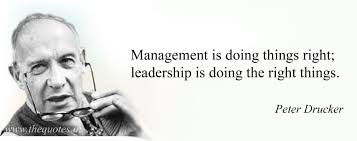 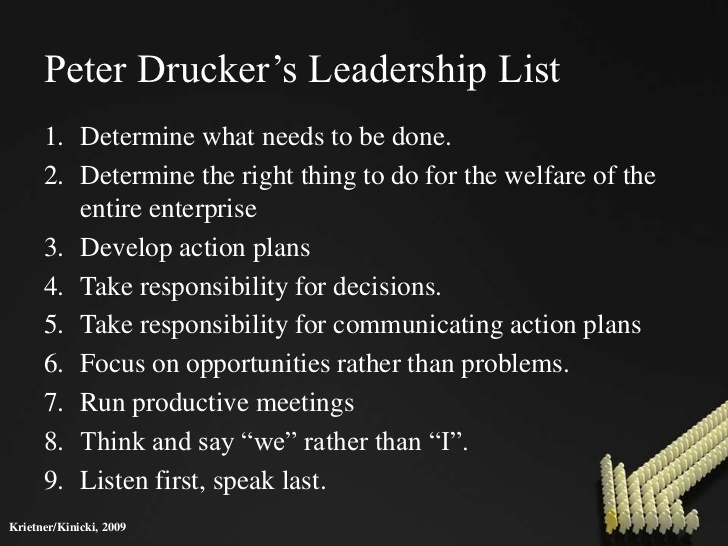 Four factors of leadership
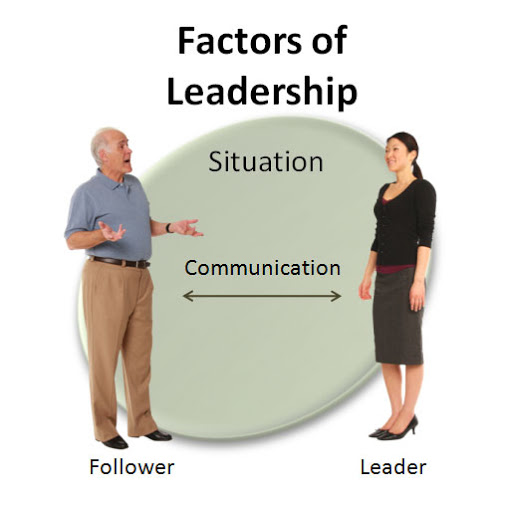 Styles of leadership
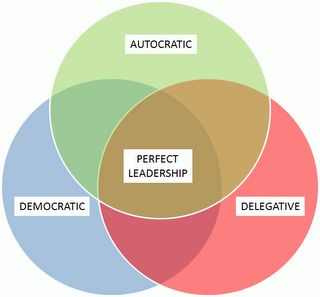 Theories of leadership
TRAIT THEORY 
 BEHAVIORAL THEORY 
 CONTINGENCY THEORY 
 SITUATIONAL THEORY
TRAIT THEORY
Trait theories of Leadership
Ambition and Energy
Desire to Lead
Honesty and Integrity
Self-Confidence
Job-Relevant Knowledge
Intelligence
Behavioral theory
These theories of leadership are based upon the belief that great leaders are made, not born.
 Rooted in behaviorism, this leadership[ theory focuses on the actions of leaders not on mental qualities or internal states.
 According to this theory, people can learn to become leaders through teaching and observation.
 The behavior approach says that anyone who adopts the appropriate behavior can be a good leader.
Contingency theory
In this theory, the success of the leader is a function of various contingencies in the form of subordinate, tasks ,and/or group variables. 
 The leaders who are very effective at one place and time may become unsuccessful either when transplanted to another situation or when the factors around them change.
Who is a leader?
One that leads or guides.
 One who is in charge or in command of others.
 One who heads a political party or organization.
 One who has influence or power, especially  of a political  nature.
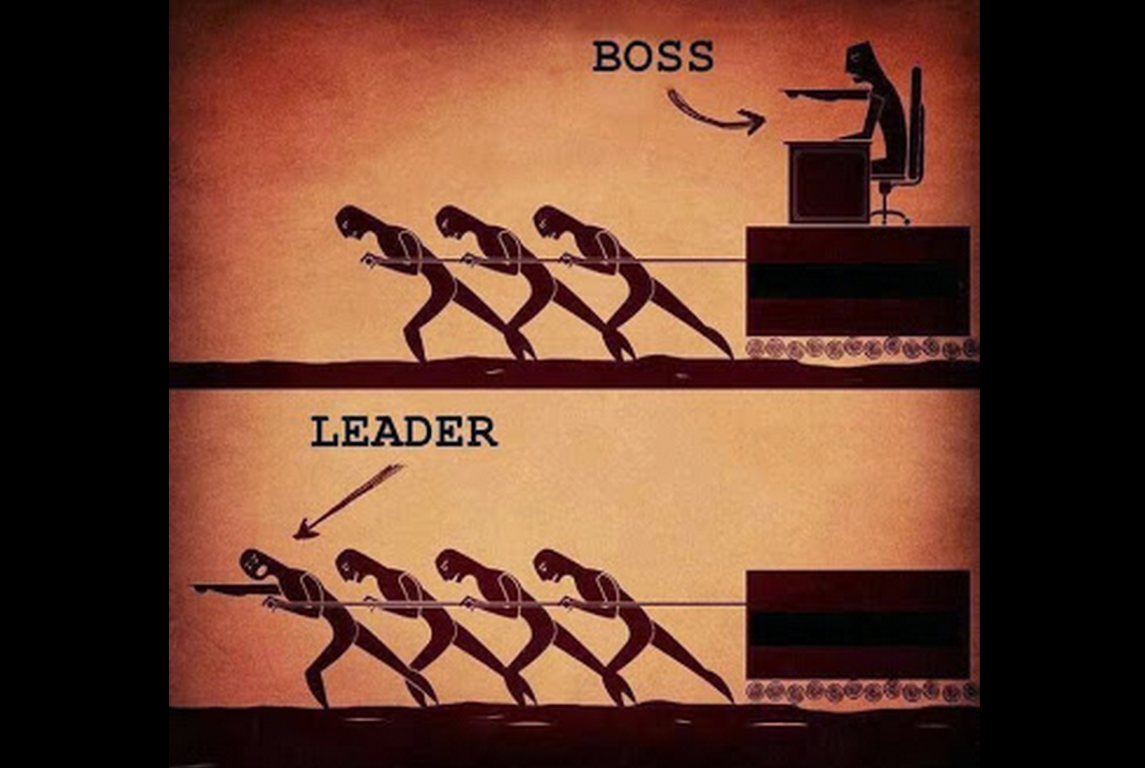 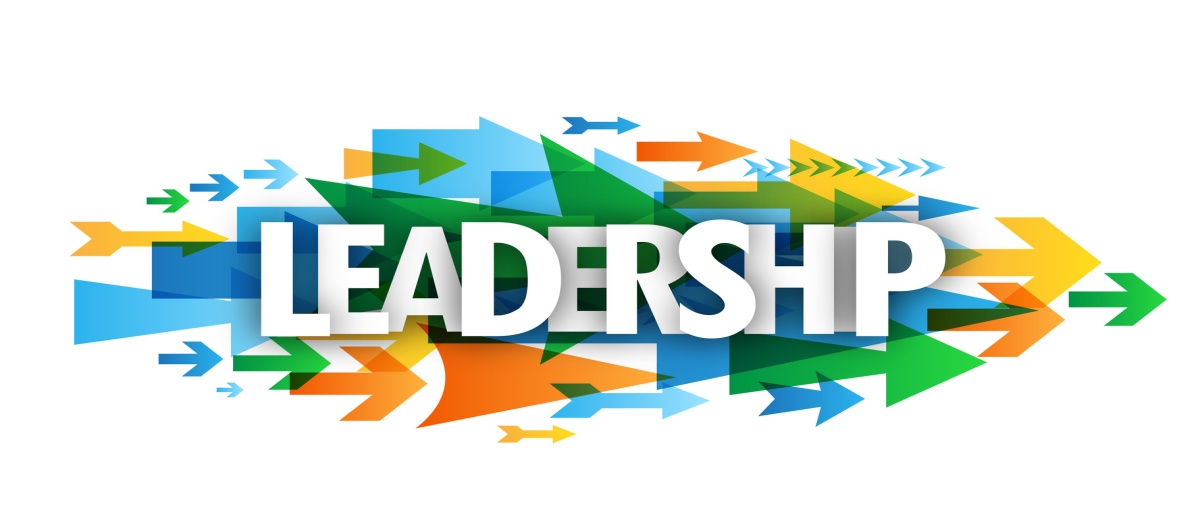 Characteristics of Leadership
 Empathy
 Consistency
 Honesty 
 Direction 
 Communication
 Needs support from all
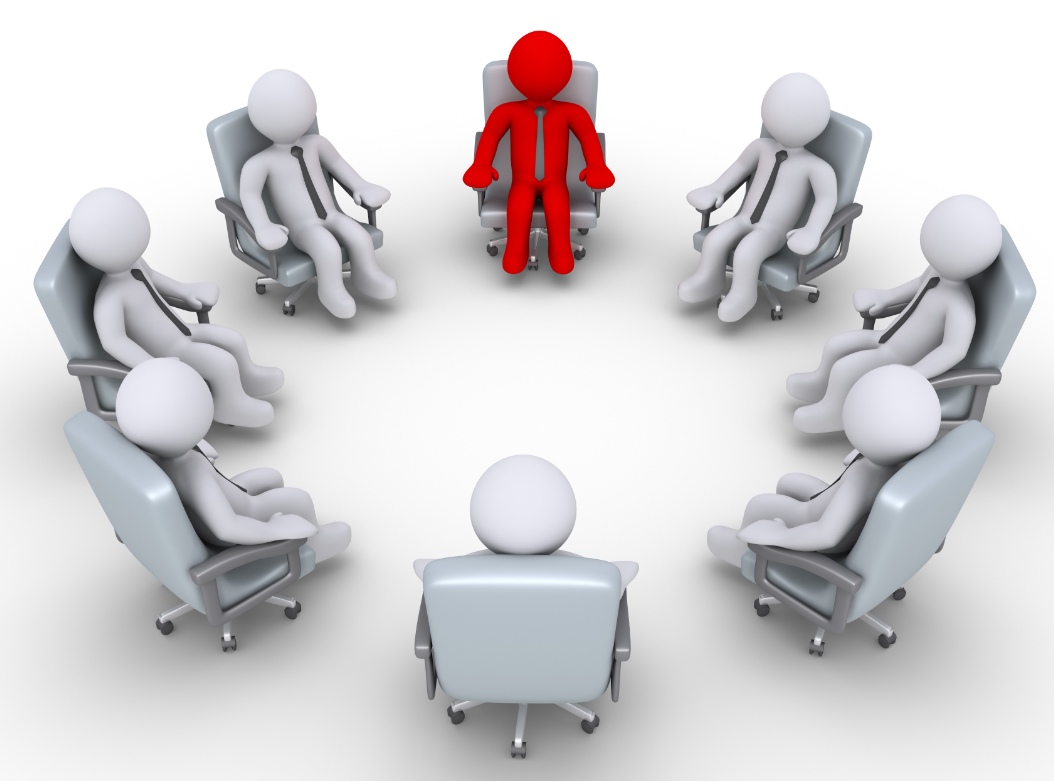 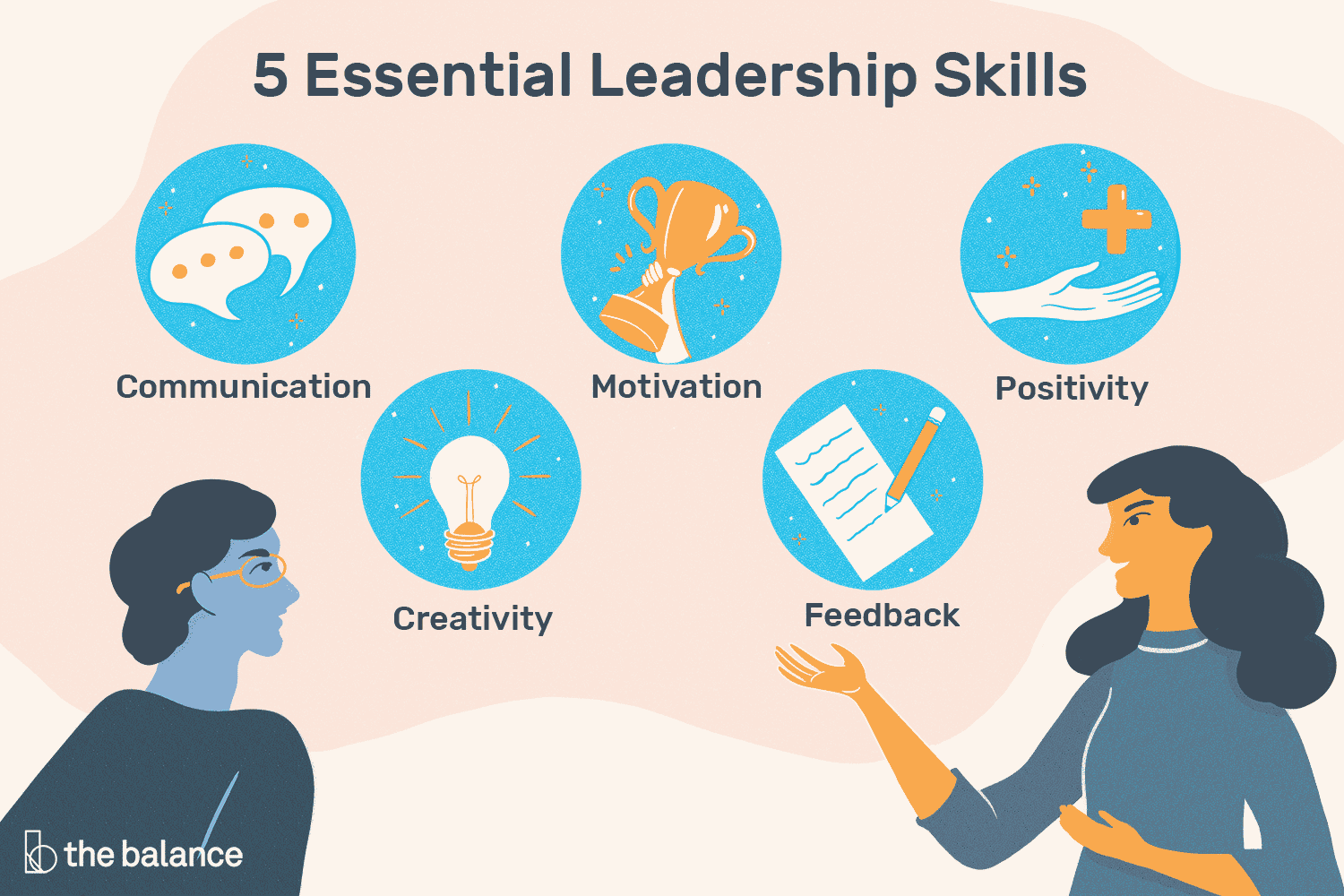 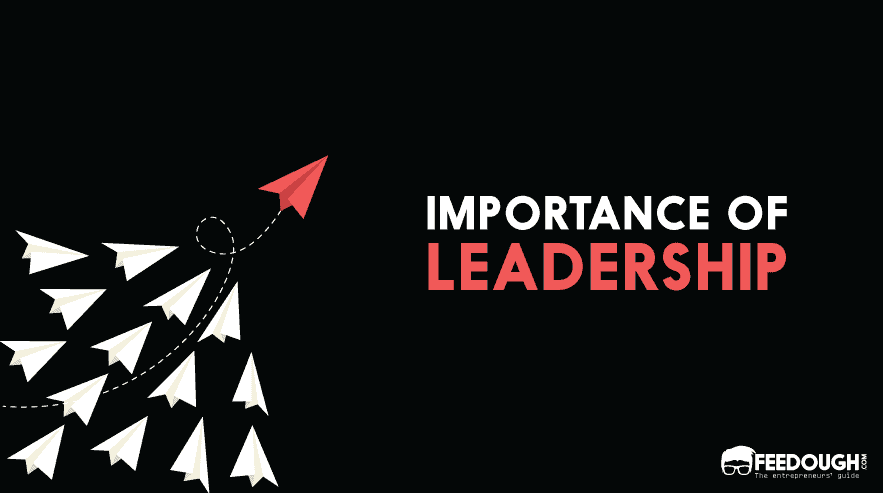 Initiates action
 Motivation
 Providing guidance 
 Creating confidence 
 Co-ordination
 Effective planning 
 Inspiration & motivation.
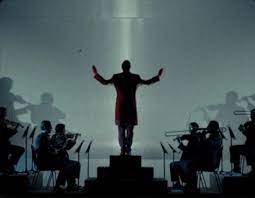 Difference between 
manager And Leader
Leader 
 Inspire 
 Motivate 
 Coach
 Establish Direction 
 Lead 
 Seek opportunities
 Support
 Empower
Manager
 Manage
 Organize
 Plans
 Co-ordinate
 Follow the vision 
 Evaluates
 Facilitates
 Budgeting
Role of a leader
A leader’s role is always to ensure his/her team achieves the task in hand, but an effective leader will also ensure they meet more subtle requirement.
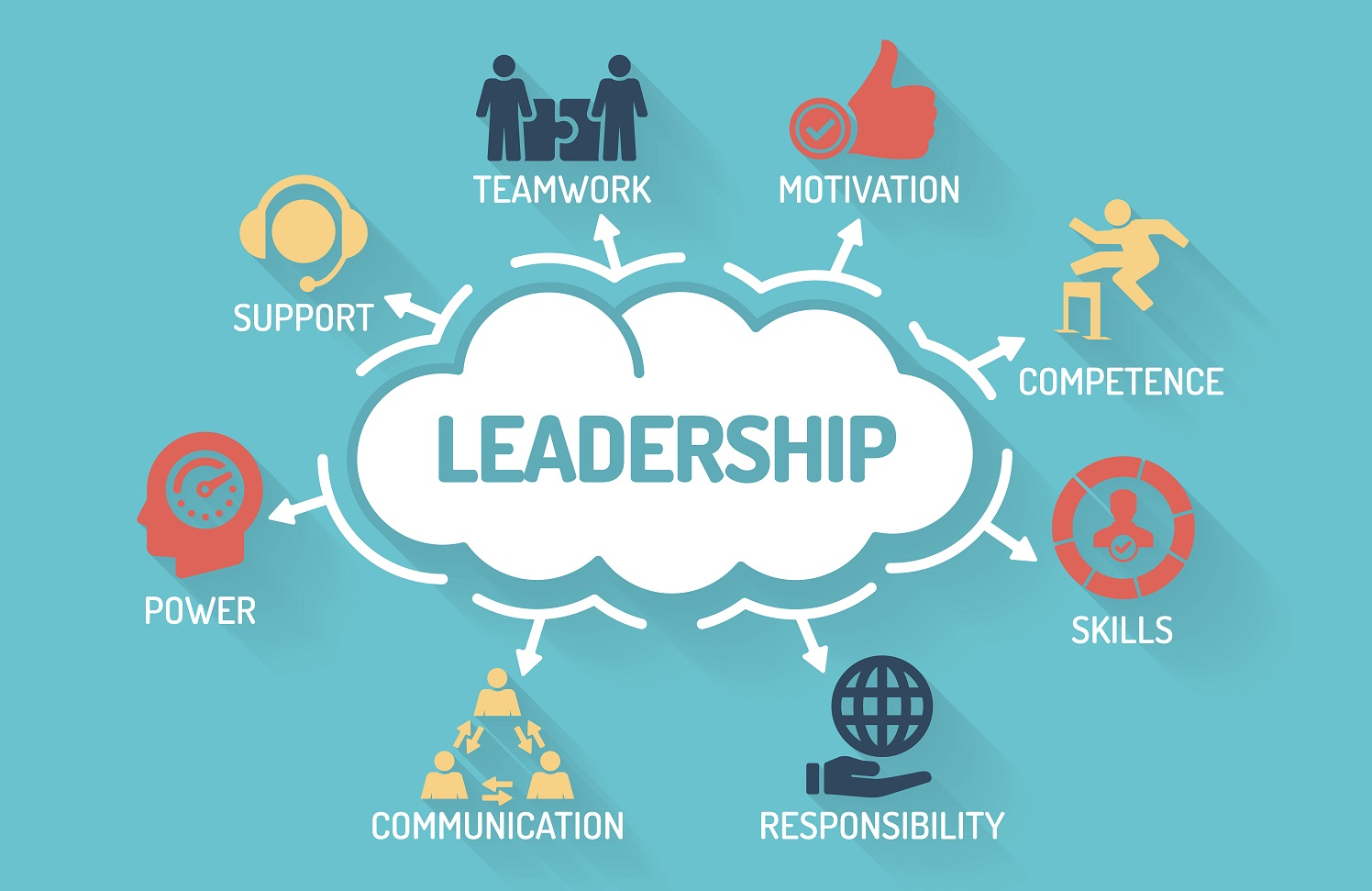 Thank 
you